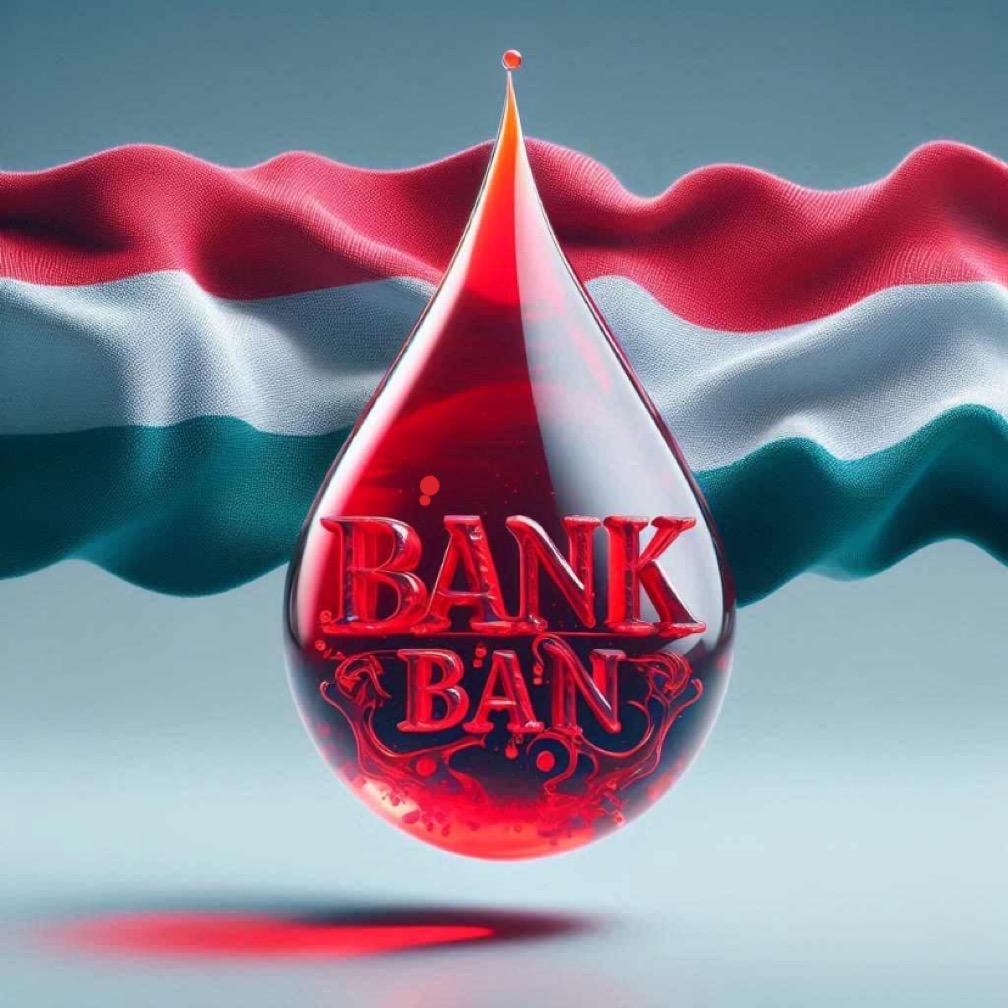 Bánk bán előadások a Nemzeti Színházban
Készítette: Cselszövő 4S
Bánk bán a Nemzeti Színházban
1916.01.01                                                                                                                                                           1948.03.14.                                                                                       
    Nemzeti Színház, Budapest                                                                                                                         Nemzeti Színház, Budapest                                                   
    Rendező: Hevesi Sándor                                                                                                                                Rendező: Márkus László                                                         
                                                                                                                                                                                          Színészek: Básti Lajos - Bánk bán                                        
          		                                                                                                                                                                Sulyok Mária - Gertrudis                                                          
                                                                                                                                                                                               


.                                                                          1951.05.30.                                                                                      
                                                                          Nemzeti Színház, Budapest
                                                                         Rendező: Major Tamás-Vámos László
                                                                        Színészek: Gobbi Hilda /Tőkés Anna   - Gertrudis /szerepkettőzés/
                                                                                               Rajczy Lajos /Bessenyei Ferenc  - Bánk bán /szerepkettőzés/
                                                                                             Szörényi Éva  - Melinda
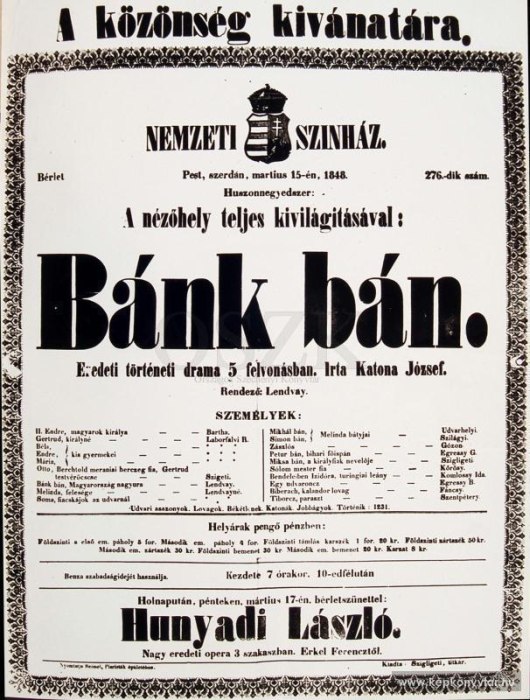 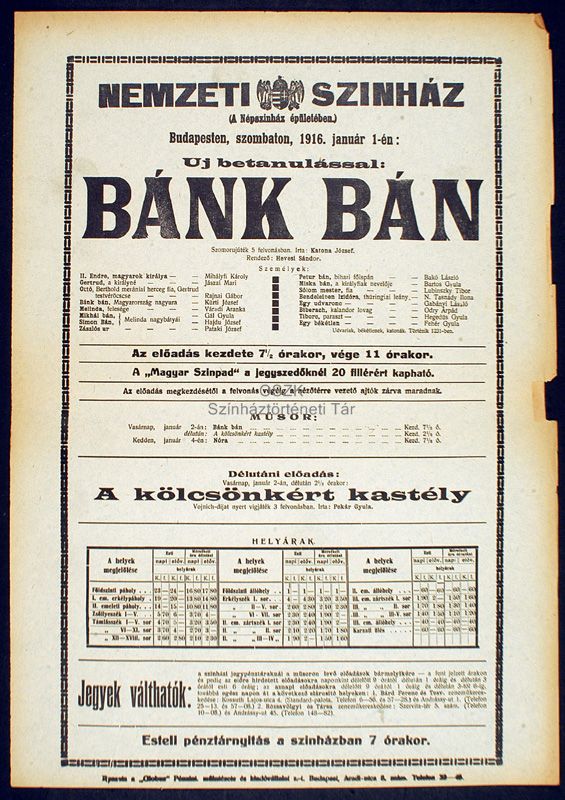 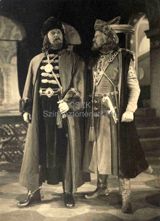 Bánk bán a Nemzeti Színházban
1962.10.12                                                                1970.02.20.                                                                               1975.03.22 .
      Nemzeti Színház, Budapest                              Nemzeti Színház, Budapest                                           Nemzeti Színház, Budapest
      Rendező: Major Tamás                                        Rendező: Both Béla                                                              Rendező: Marton Endre
      Színészek: Kállai Ferenc - Bánk bán           Színészek:  Bessenyei Ferenc - Bánk bán                Színészek: Sinkovits Imre - Bánk bán
                             Fülöp Zsigmond - Ottó                                         Moór Marianna - Melinda                                                 Vörös Eszter - Melinda
                             Lukács Margit - Gertrudis                                   Máthé Erzsi - Gertrudis                                                    Sinkó László - II.Endre
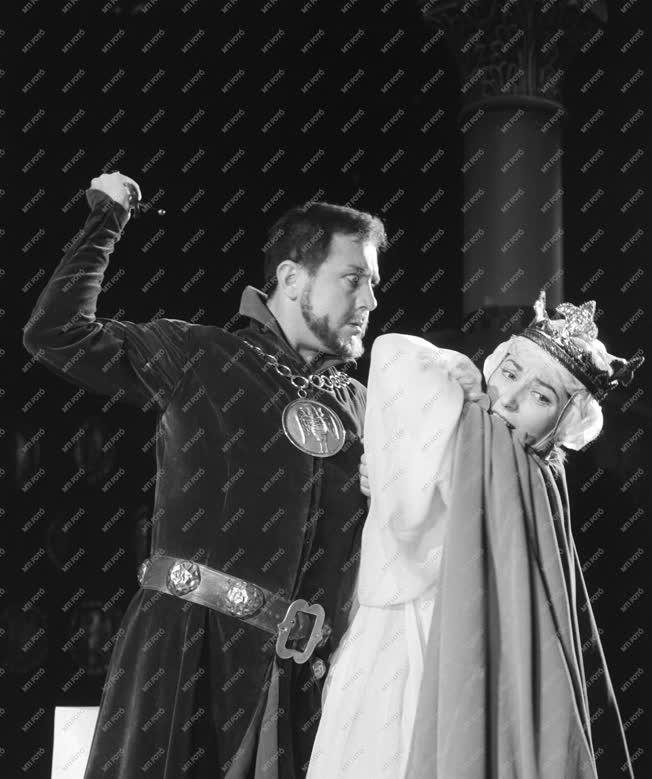 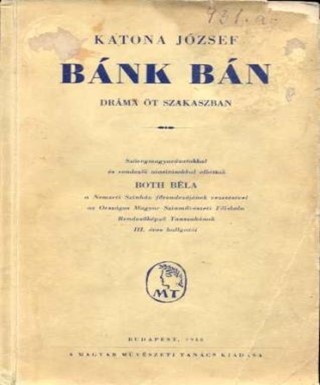 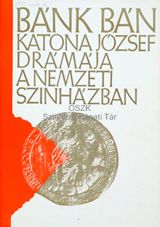 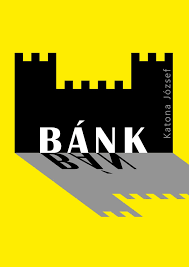 Bánk bán a Nemzeti Színházban
1987.10.30                                                                                                                    2002.12.14.
Nemzeti Színház /Hevesi Sándor tér/                                                        Nemzeti Színház, Budapest
Rendező: Vámos László                                                                                    Rendező: Vidnyánszky Attila
Színészek: Psota Irén - Gertrudis                                                                Színészek: László Zsolt - Bánk bán
                       Bubik István - Bánk Bán                                                                                 Kaszás Attila - Biberach
                        Kubik Anna - Melinda                                                                                      Szarvas József - Tiborc

2017.09.21. 		                                                                     2023.09.03.
Nemzeti Színház, Gobbi Hilda Színpad                                                     Nemzeti Színház, Nagyszínpad, Hevesi S. tér
Rendező: Vidnyánszky Attila                                                                          Rendező: Vidnyánszky Attila
Színészek: Udvaros Dorottya - Gertrudis                                                Színészek: Berettyán Sándor - Bánk bán
                        Mátray László - Bánk bán                                                                                   Barta Ágnes - Melinda
                                                                                                                                                                   Ács Eszter/Szilágyi Ágota - Gertrudis
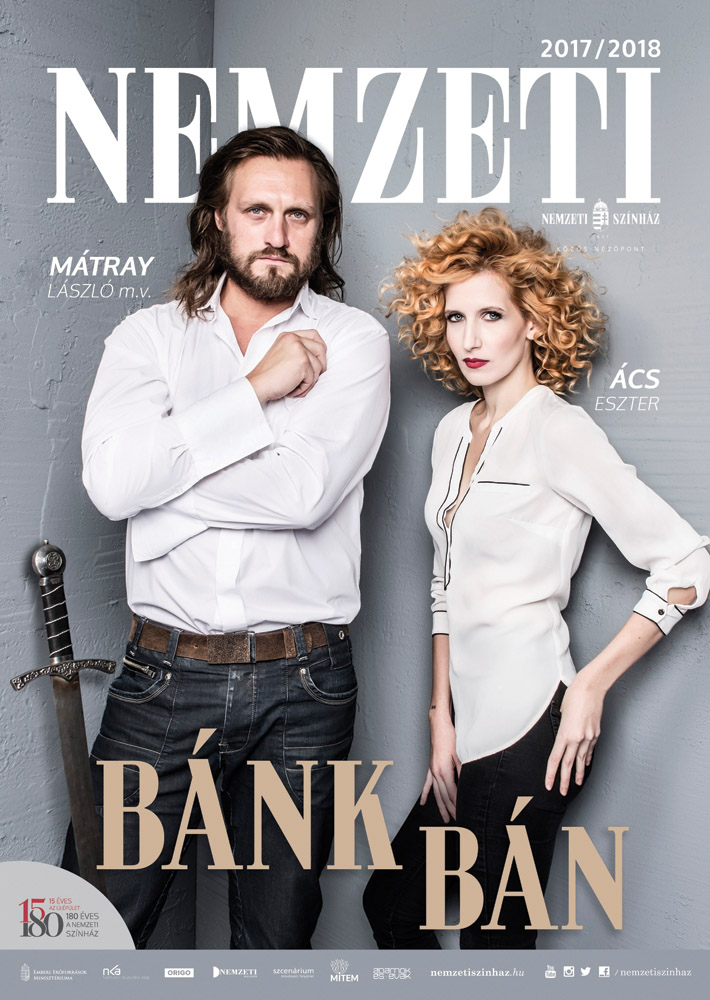 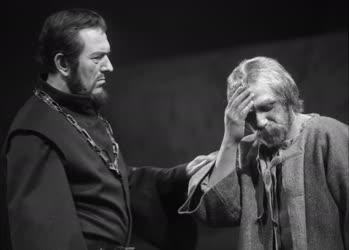 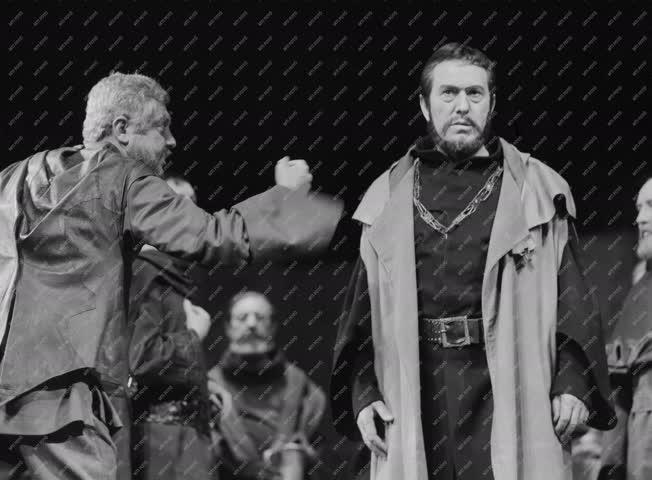 Bessenyei Ferenc mint Bánk bán
Bessenyei Ferenc két alkalommal játszotta el Katona József drámájának címszerepét a Nemzeti Színházban. Először 1951-ben alakította Bánkot, majd 1970-ben újra elvállalta Magyarország nádorának szerepét.
Bessenyei szerint Bánkot eljátszani több mint kockázatos. Egyetért Hevesi Sándorral, aki ezt írta: „Bánk szerepével soha egyetlen művész sem tudott igazán megküzdeni.” A szerep tökéletesítése érdekében külön tanulmányt írt Bánkról Gondolkodom címmel.
Bessenyei Bánkjában együtt van az érzelmekre épülő bánki lelki-alkat és az ezzel perelő gondolati megfontoltság. Egyensúlyban jelentkezik pátosz és töprengés. Lefojtottság és belső tűz, mely „állandóan kitörni láttatik.”
Bessenyei Ferenc Bánk bánja felelősségtudattal mélyen átitatott töprengő, vívódó lélek. /Taxner Ernő/
Bessenyei ma az egyetlen magyar színész, aki Bánkot így tudja eljátszani./Koltai Tamás/
Bessenyei színészi játéka ad erős akcentust Bánk igazának./Illés Ernő/
Ugyanakkor Gyárfás Miklós a Tükörben megjelent kritikájában így fogalmaz: „a mai divat a fiatalok között nem a Bánkoknak, hanem a Biberachok-nak kedvez.”
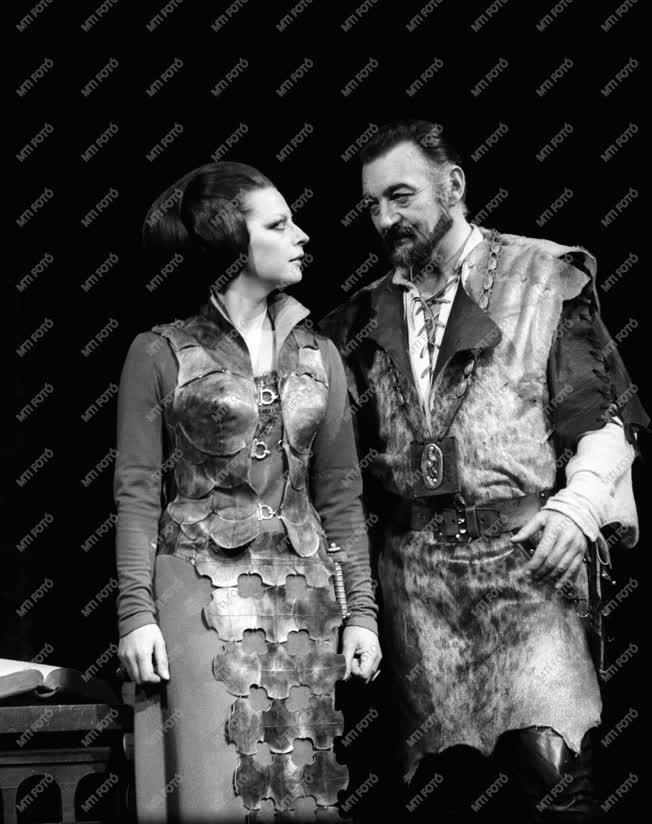 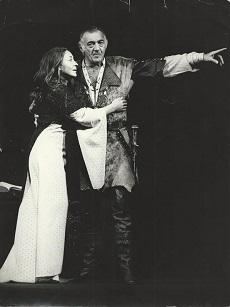 Sinkovits Imre Bánk szerepében
1975-ben a Marton Endre által rendezett darabban játssza Bánkot. Az előadás nagy hatással volt az akkori közvéleményre és a színházi kritikusokra. A rendező Bánk bánja inkább fókuszált a szerelmi szálra, mint a hazaszerető főhősre. Bánk, Gertrudist Melinda elcsábíttatása miatt öli meg. Bánk nem Peturék miatt megy arra, amerre a történet viszi.
Bánkjáért a színész kapott hideget és meleget is.
Rajk András kritikus szerint Sinkovits alakítása elődeihez méltón sikerült. „Sinkovits Imre a címszerepben szintén felér saját nagy szerepei és a nagy Bánk bán elődei színvonalára.”
Illés Jenő kritikája szerint azonban a színész még nem nőtt fel kellőképpen a nagy embert igénylő feladathoz. Szerinte nem pont ő a megfelelő Bánk szerepére.
Vámos László-Major Tamás: Bánk Bán
Ez, az 1951-es Bánk Bán előadás, mely Major Tamás és Vámos László rendezése visszatér Katona József szövegéhez, a mű gondos elemzésével teszi hangsúlyossá a költő mondanivalóját.
A darab kettős szereposztásban került színre, Bánk, Gertrudis, Tiborcz és Ottó megszemélyesítője váltakozva: Rajczy-Bessenyei, Gobbi-Tőkés, Bihari-Makláry, és Kállai-Szathmári.
Gobbi Hilda Gertrudisa egyszerre hangsúlyozza a ravasz, óvatos kerítőnőt és a hatalomvágytól megszállott, gőgős, kegyetlen asszonyt. Rideg, kemény, szívtelen, de minden uralkodói fenség nélkül való.
Major Tamás 11 és 36 év múlva Vámos László is erős női karakterekre bízta Gertudis szerepét és erős női karakterekké is formálták őket a darab során.
Somlay Petúrja az előadás legkiemelkedőbb, hibátlan alakítása. Hiteles, realista ember, született „békétlen” magyar, az összeesküvés igazi lelke. A második felvonást valósággal felgyújtja indulatának szenvedélyes lobogó lángjával.
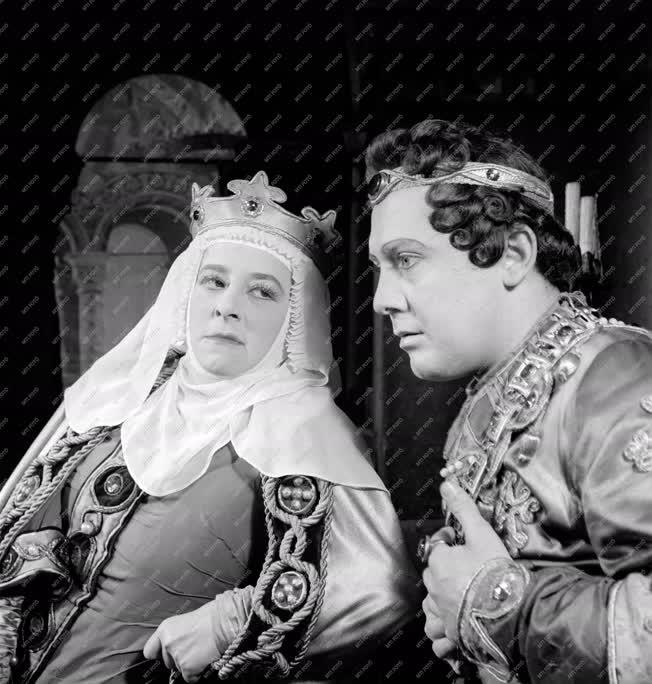 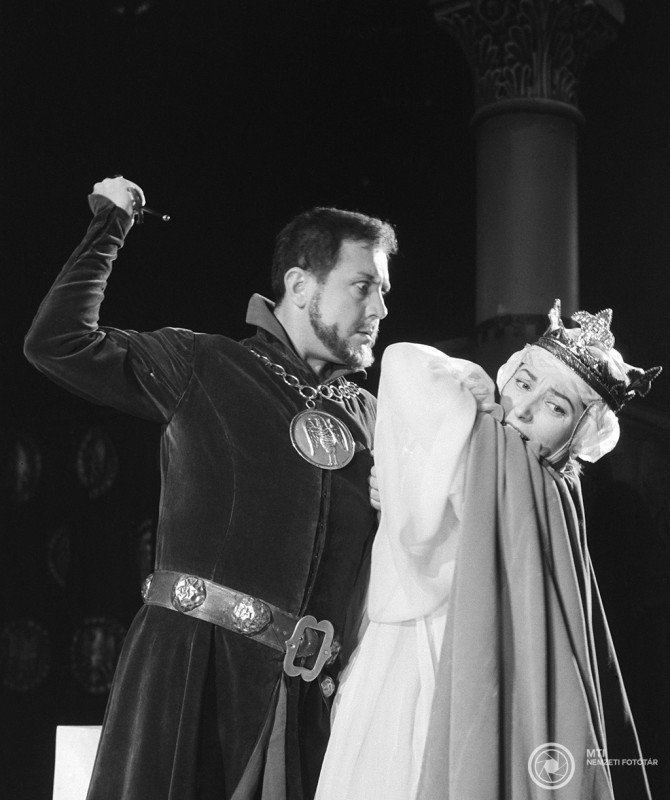 Major Tamás: Bánk bán
Major Tamás rendező, az 1962-es Bánk bán előadásban arra törekedett, hogy a mű egyes alakjait emberi magatartásában árnyaltan mutassa be. Elsősorban Melinda hagyományos egyéniségét igyekezett izgalmas asszonyi alkattá varázsolni.
Nagy társadalmi, emberi tragédiát mutat be Bánk sorsában, olyan főhőst ábrázol, aki éppen főszereplője ennek a tragédiának, aki személyes érdekeit a közügy mögé képes szorítani. 
Major különbséget tesz Petur fellobogó, indulatos kitörései, szabadságvágya és Bánk mérlegelő, okosan ítélő, hazafias magatartása között. 
Szirtes Ádám Tiborc alakítása a legjobban sikerült. Nem érzelgős öreg paraszt, nem panaszkodik, hanem vádol, igazságot keres. Lukács Margit, Gertrudis szerepében erőteljes, egyéniségében a hiú ravaszság elfedi a rokonszenvesebb vonásokat. Gyönyörű orgánuma az előadás akusztikai élménye
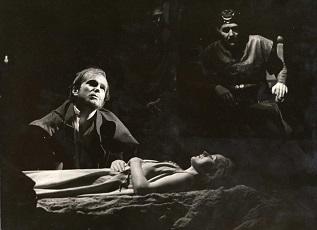 Vámos László: Bánk bán
A Vámos László rendezte, 1987.10.30-án bemutatott ünnepi Bánk bán előadás a Nemzeti Színház megnyitásának 150 éves jubileumára készült. A két és félórás előadás sokféle szövegváltoztatási módszerrel él, jelenetek sorrendjén módosít, monológokat rövidít meg, szövegrészeket húz ki.
A korabeli kritikák írásai megoszlanak a szövegmódosítások tekintetében, hogy sikeresek voltak-e.
A rendező a címszereplőt inkább érték-és ítéletbizonyossággal rendelkező hősnek tűnteti fel, mint a kétség és kényszerítettség alakjának.
Psota Irén súlyos és félelmetesen hideg királynőt teremt Gertrudis-ból. Tekintete, egy-egy elhúzott szava, ahogyan az unott, magabiztos hatalmi pozícióból megszólal, félelmetesebb mintha kiabálna alattvalóival. Psota még azt a női trükköt is becsempészi alakításába, hogy Gertrudis minden reakcióját valami rejtett sértettség indítja.
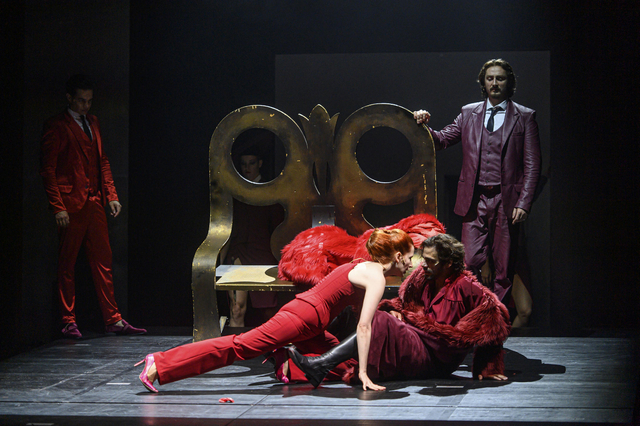 Vidnyánszk Attila: Bánk bán
2002-ben állította először színpadra a darabot László Zsolt főszereplésével, aki intellektuálisabb Bánk bánt alakított, míg 2017-ben Mátray László figurája nagyobb érzelmi töltést kapott.
A 2023-ban előadott Bánk bán, Berettyán Sándor megformálásában a kettő között lehet.. A rendező elsősorban nem gondolkodtatni akar, hanem éreztetni, az emberek lelkét megérinteni, ami szerinte sokkal nehezebb. Az előző Bánk bán előadásokhoz képest most erősödött a magánéleti vonal.
Vidnyánszky szerint zseniális alkotás a Bánk bán, a leginkább színpadra írt mű nagy klasszikusaink közül. A nézőből azonosulást, szeretetet, együttérzést, megvetést és gyűlöletet kiváltó szereplők sokaságát vonultatja fel. Ma is érvényes, magával ragadó, végsőkig feszített konfliktusokból építi fel a drámai kompozíciót.
A produkció friss, lendületes. A jelmezek nagyon újszerűek, a zene és a díszlet is modern. Kiemelt hangsúlyt kap a színek szimbolikája.
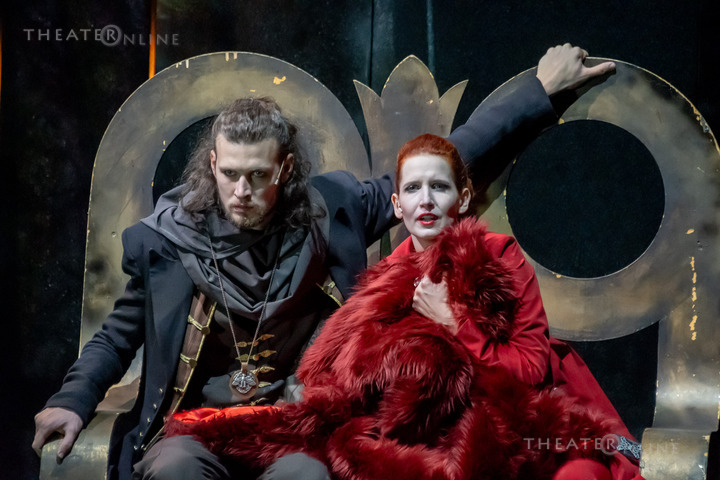 Ez a Bánk bán előadása Vidnyánszky Attilának a hetedik rendezése, ebből négy az operai, három a prózai változat.
A két részben játszott öt felvonás színpadi megvalósítása mozgásban, zenében, látványban rendkívül sűrű, zaklatott, és szerkezetileg különös elemekkel dúsított. A szokásosnál több szereplő vonul át a színpadon, férfi és női néptáncosok, királyi gyerekek és nevelőjük, néma szereplők, a békétlenek, udvaroncok.
 Az egymásba tolható, hol süllyedő, hol emelkedő díszletek mellett egy technikai berendezés is előkerül, mely az operából a Hazám, hazám-ot, vagy Tiborcz monológot játssza be. 
A színpad közepén felállított kapu osztja ketté a teret, a többi díszletelem ehhez a kapuhoz igazodik, s osztja fel a színpadot kintre és bentre.
Egyedi ötlet a királyi gyermekek szerepeltetése. Gertrudis kisebbik lánya például Elza dalát énekli a Jégvarázs c.rajzfilmből, ami szintén a szokatlan elemek közé tartozik.
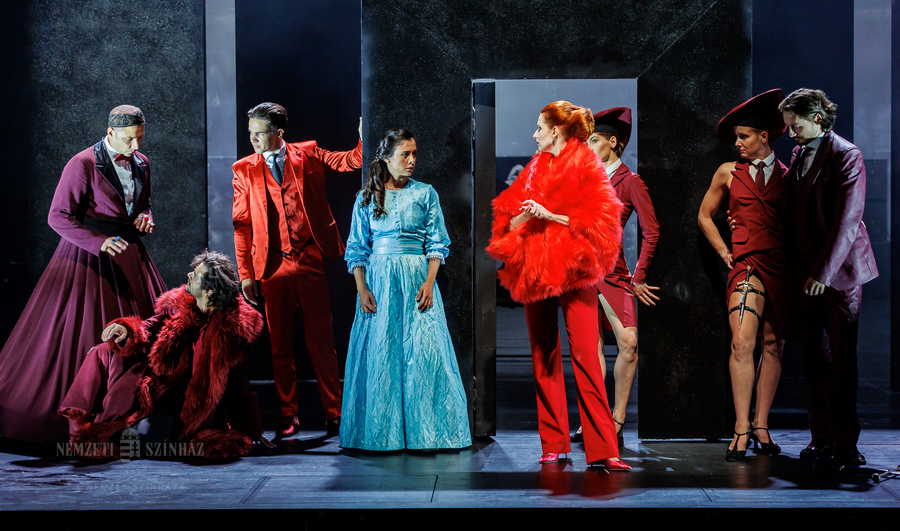 Kétféle világnézet csap össze a Nemzeti Színház legutóbbi Bánk bán előadásában, a globalizáció és a hagyományos, keresztény értékek képviselőinek szempontrendszere.
Pörgős a koreográfia, a merániak vörös színekben, selyemruhákban jelennek meg, kihívó öltözetben mozognak, táncolnak, vonaglanak. A magyarok zsinóros, sötét öltözéket és fehér blúzt viselnek. Az udvar egyfajta globális értékrendet, a magyarok világa pedig a hagyományos értékeket jeleníti meg. Gertrudis udvartartásában nem csupán kihívó öltözetű hölgyek, hanem női ruhába öltözött férfiak is vannak.
Melinda, Bánk felesége, Mária-kék, és hófehér öltözékben van jelen, megbecstelenítése után pedig olyan piros hímzés díszíti a ruhája elejét, mintha vér csorogna rajta.
A legszebb, legösszetettebb szimbólumrendszer az előadás végén mutatkozik meg, a színfalak mögül hallatszó kopogás, a szövőszékek kopácsolása volt. A végén felemelkedik a három szövőszékből három szőttes, az egyiken a szent korona, a másikon egy pelikán, Jézus jelképe, a harmadikon szintén egy Krisztus szimbólum, az oroszlánra ültetett Nap.
Felhasznált források
https://adt.arcanum.com

https://theatron.hu

https://szinhaz.net

https://oszmi.hu › szinhazi-adattar